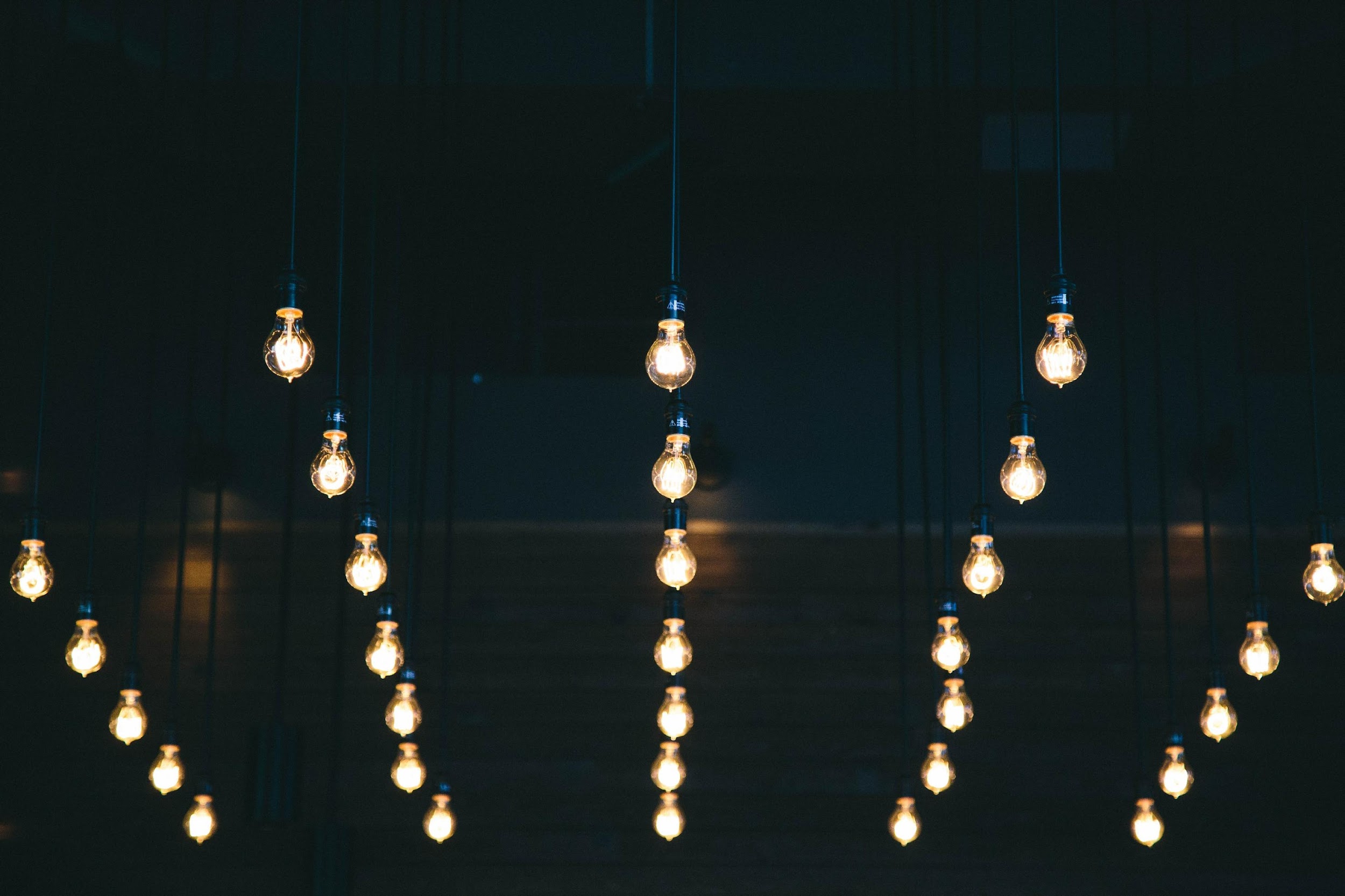 Logo
Insira aqui o
Nome do negócio
Slogan ou missão da empresa
siteaqui.com.br    |    emailaqui@provedor.com.br
Kit de mídia 19
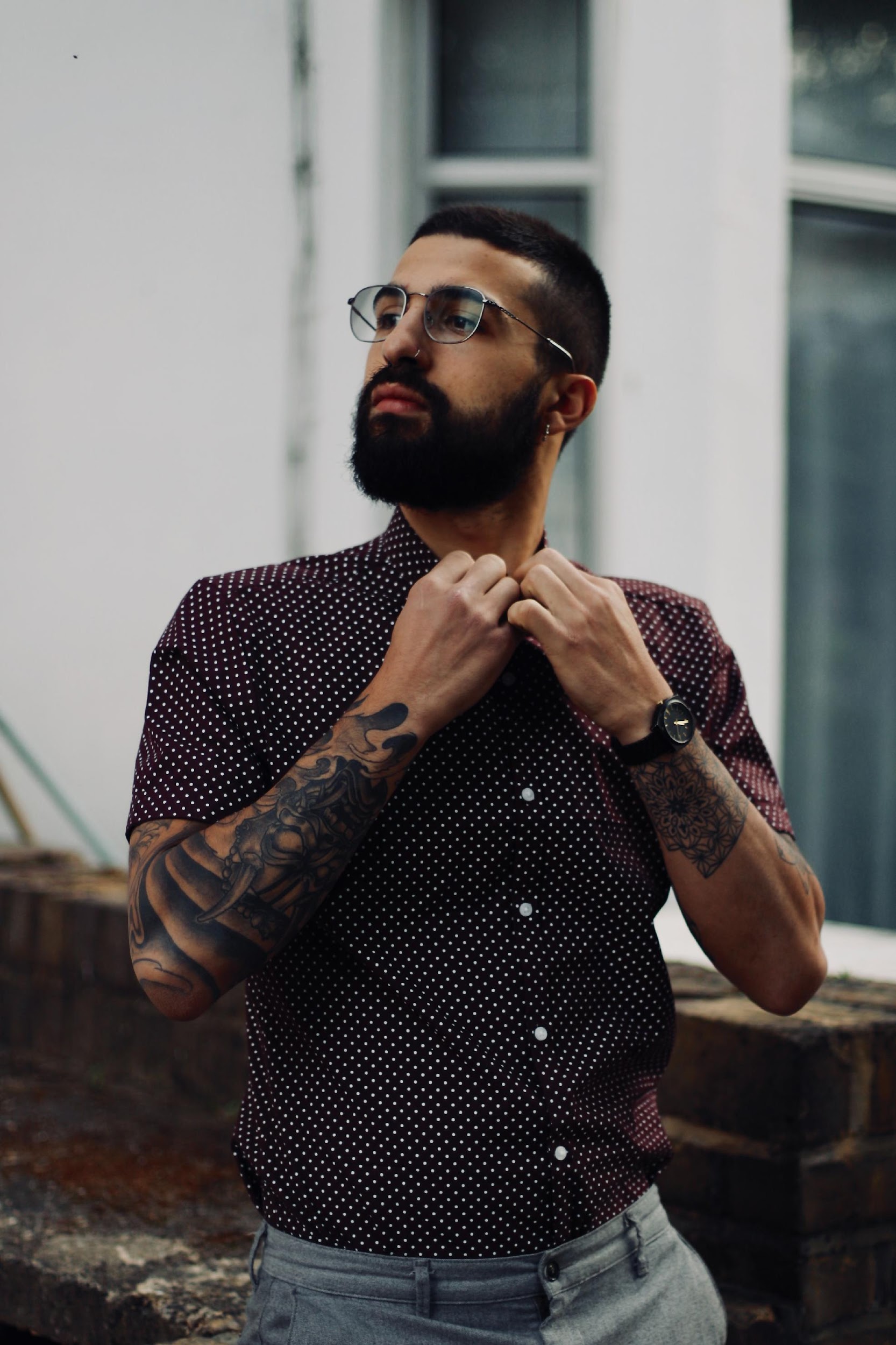 Quem somos
Lorem ipsum dolor sit amet, consectetuer adipiscing elit, sed diam nonummy nibh euismod tincidunt ut laoreet dolore magna aliquam erat volutpat. Ut wisi enim ad minim veniam, quis nostrud exerci tation ullamcorper suscipit lobortiws nisl ut aliquip ex ea commodo.

Consequat. Duis autem vel eum iriure dolor in hendrerit in vulputate velit esse molestie consequat, vel illum dolore eu feugiat nulla facilisis at vero eros et.
Contato
siteaqui.com.br   |    emailaqui@cprovedor.com.br  |  (+55) (DDD) Telefone
NOME DO NEGÓCIO AQUI
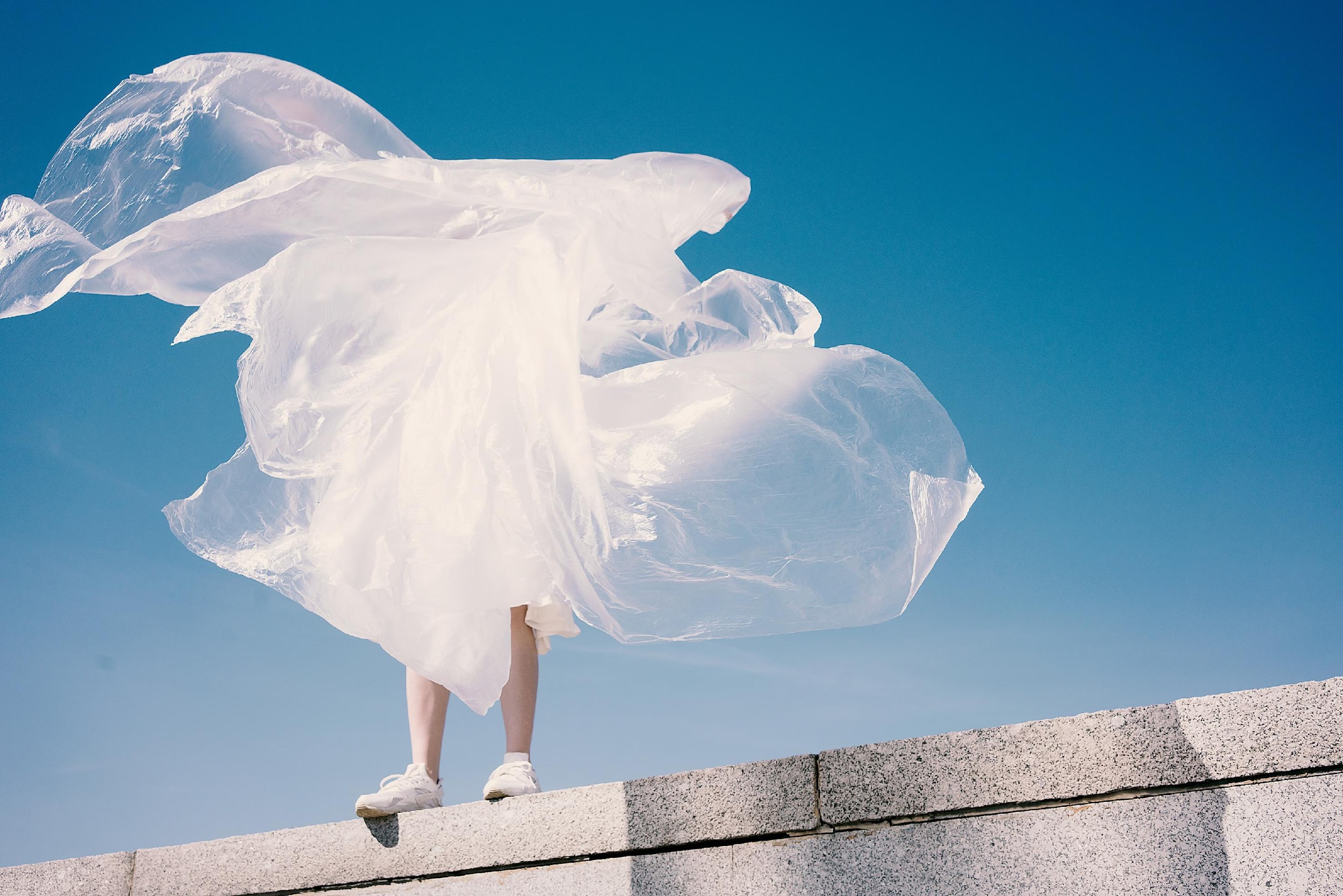 Nossos números
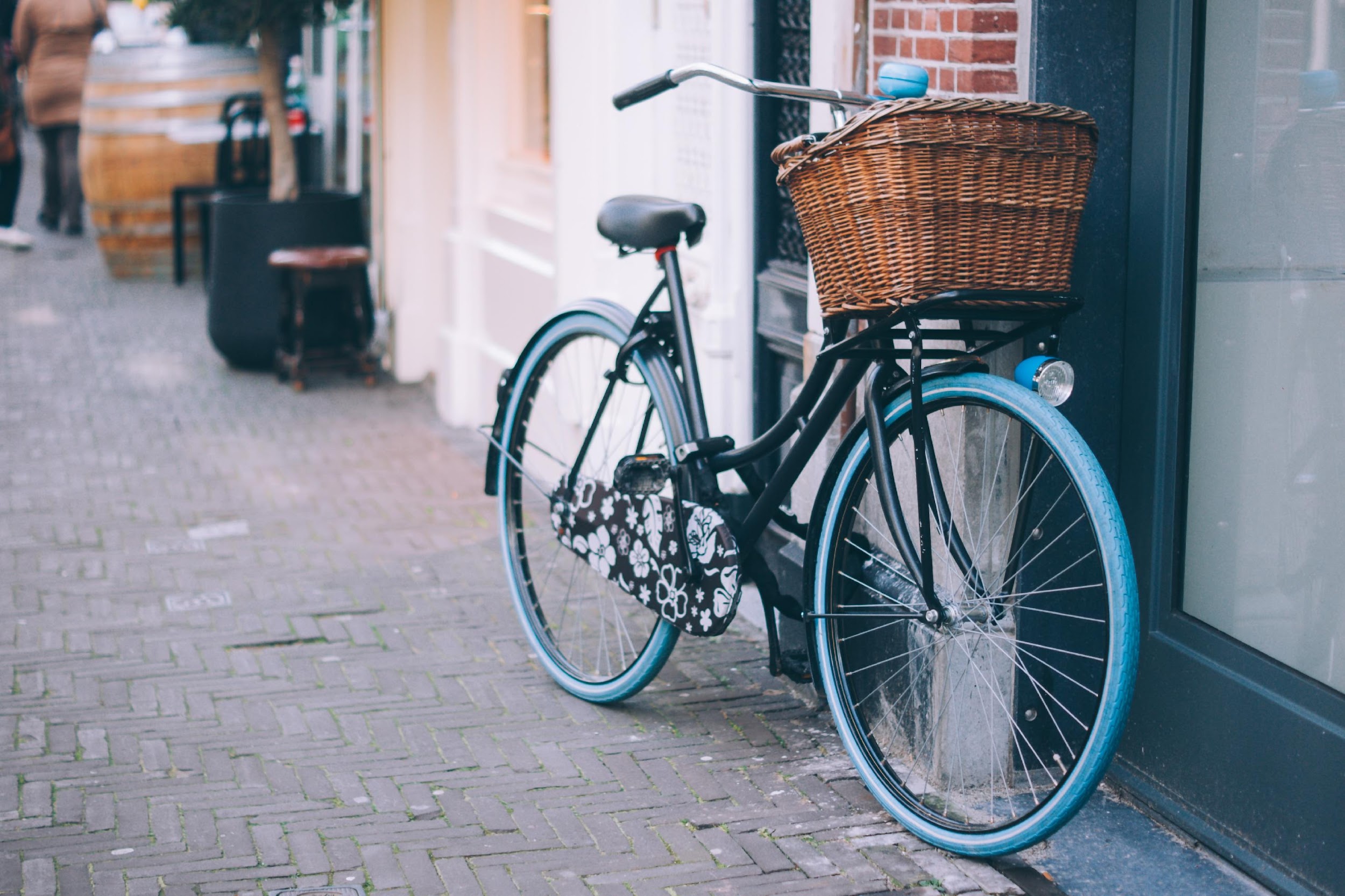 569
750
Seguidores no Instagram
@nomeaqui
Seguidores no X
@nomeaqui
70
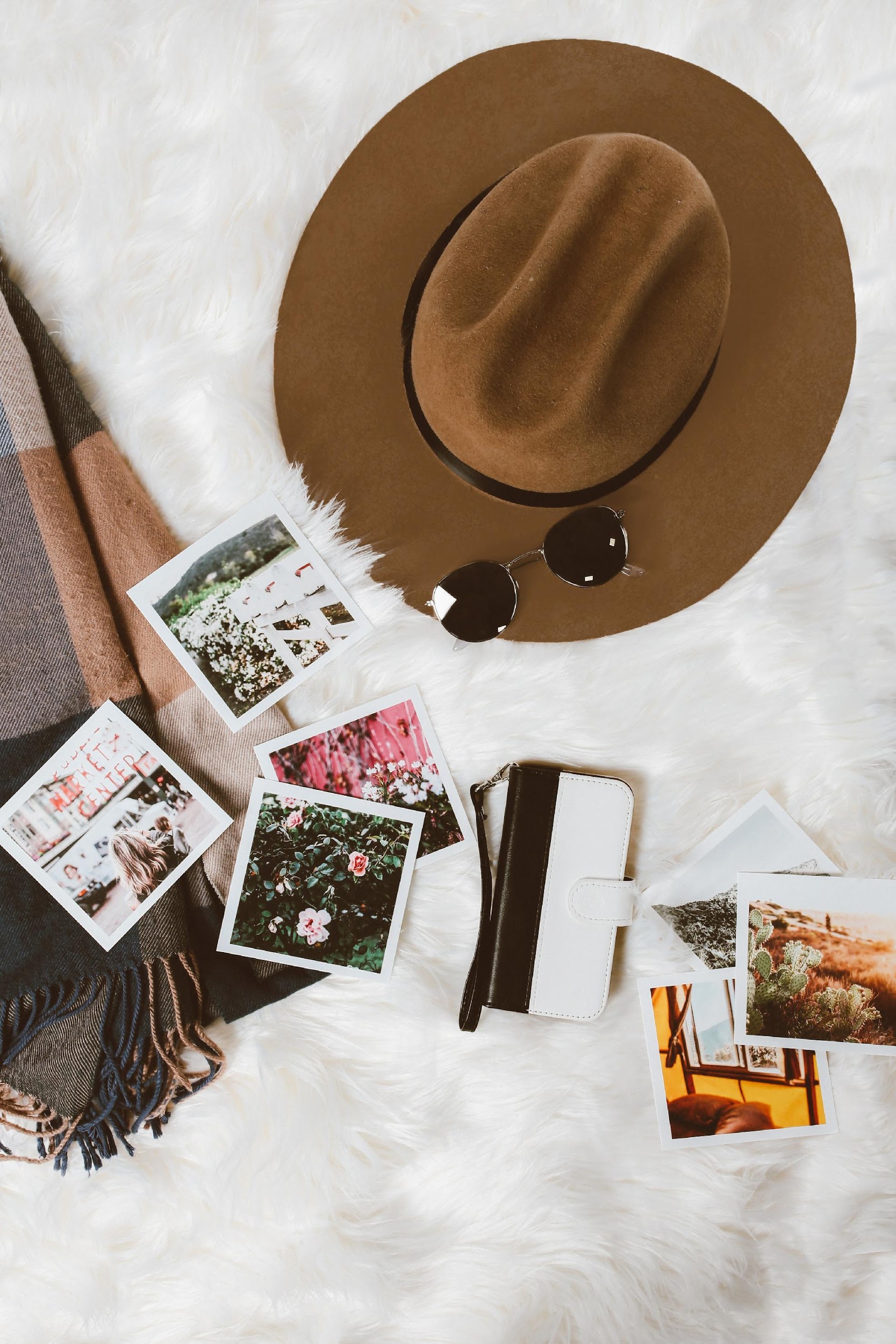 1,1K
Inscritos no YouTube
@nomeaqui
Seguidores no Facebook
@nomeaqui
siteaqui.com.br    |    emailaqui@provedor.com.br
NOME DO NEGÓCIO AQUI
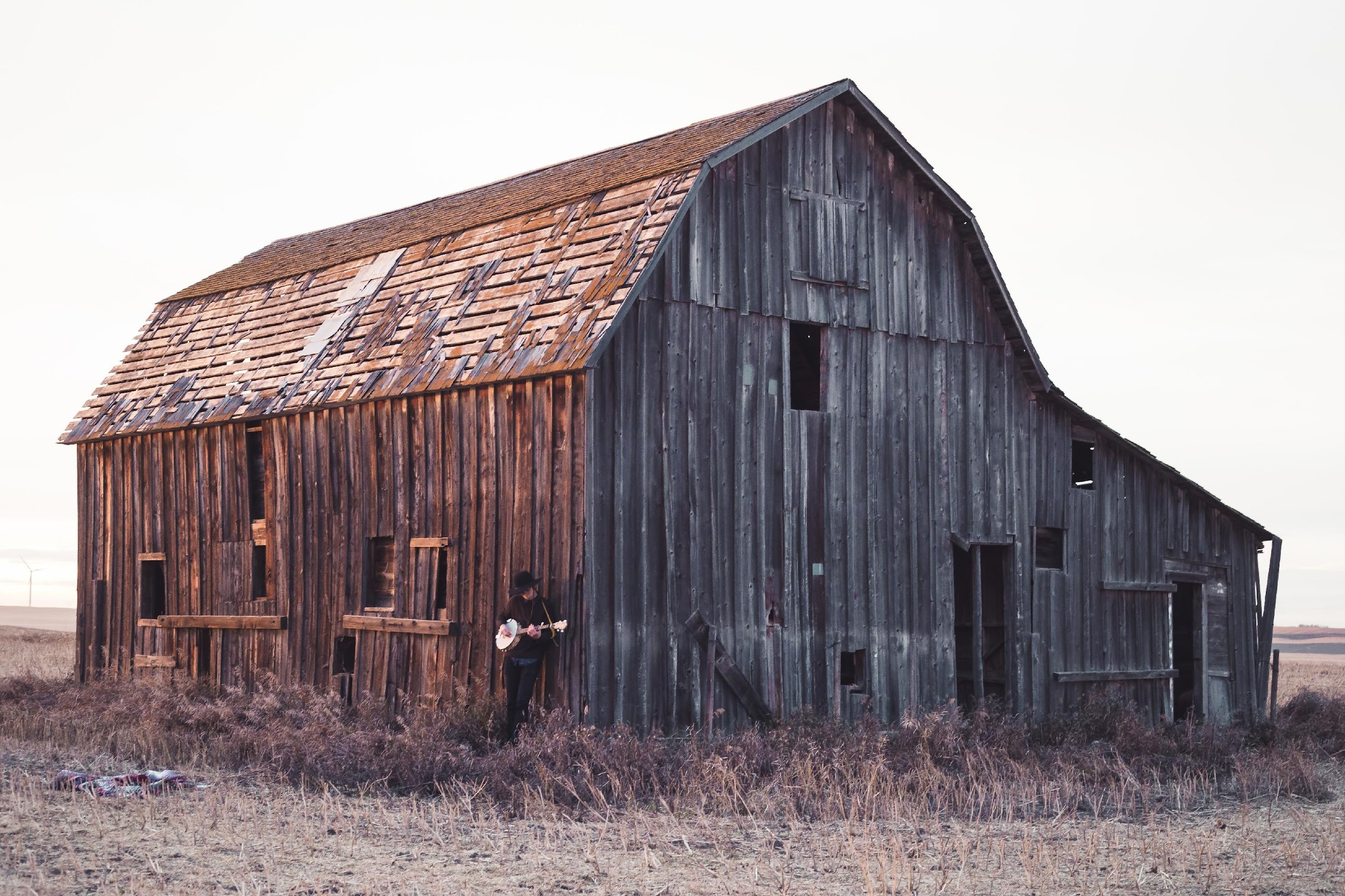 Estudo de caso
Lorem ipsum dolor sit amet, consectetuer adipiscing elit, sed diam nonummy nibh euismod tincidunt ut laoreet dolore magna aliquam erat volutpat. Ut wisi enim ad minim veniam, quis nostrud exerci tation ullamcorper suscipit lobortiws nisl ut aliquip ex ea commodo.

Consequat. Duis autem vel eum iriure dolor in hendrerit in vulputate velit esse molestie consequat, vel illum dolore eu feugiat nulla facilisis at vero eros et.
siteaqui.com.br   |    emailaqui@provedor.com.br
NOME DO NEGÓCIO AQUI
Parceiros/Colaboradores
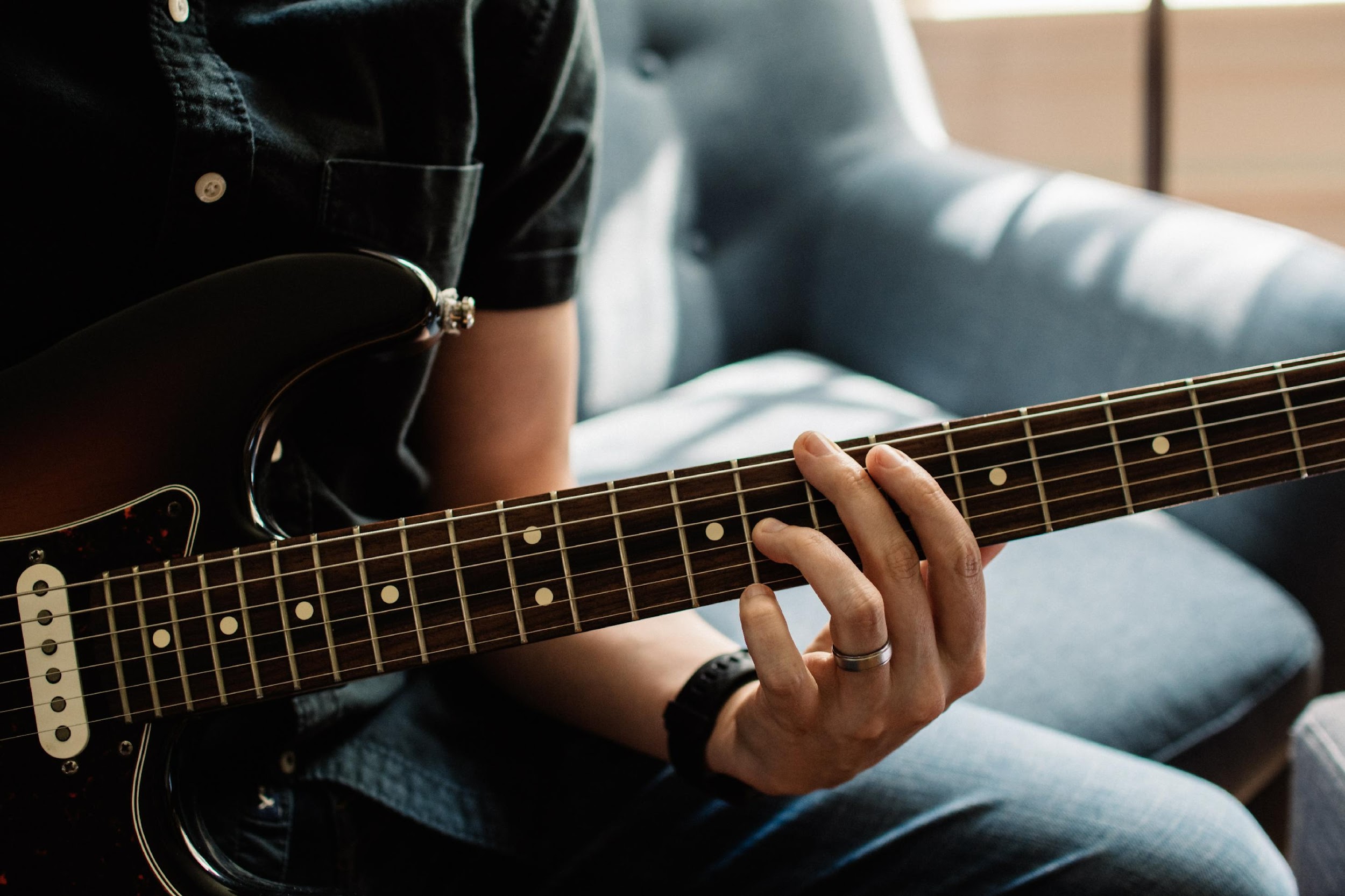 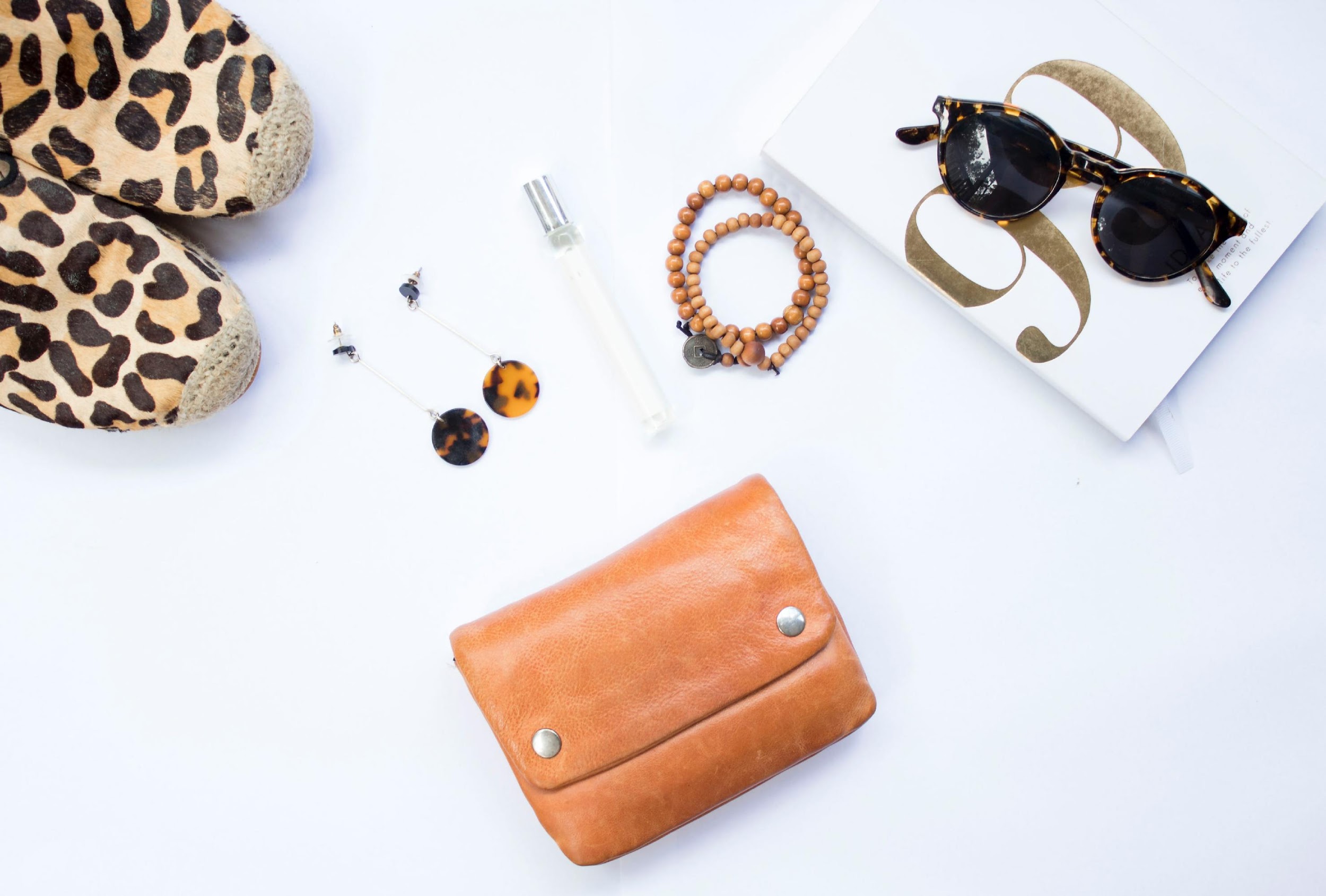 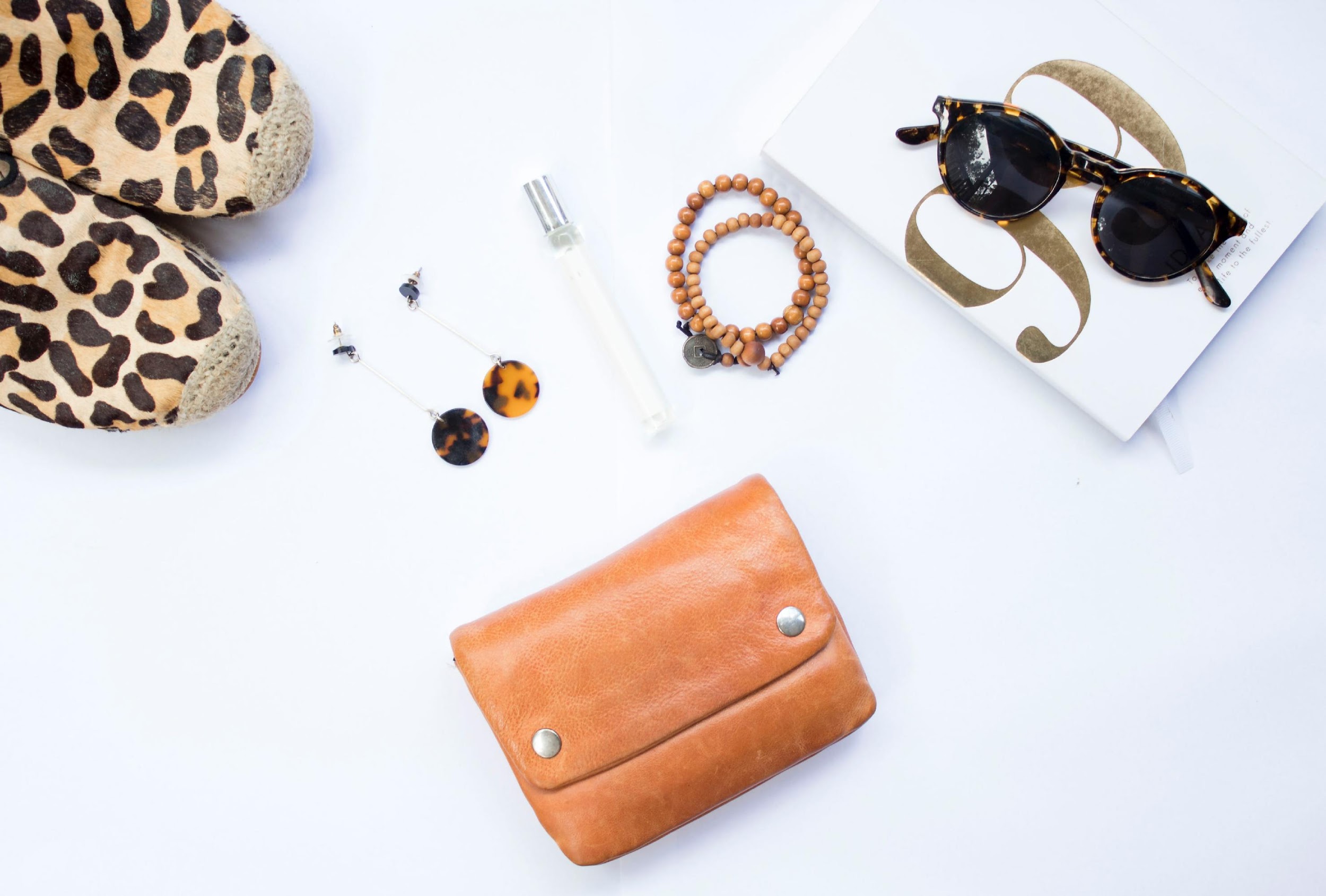 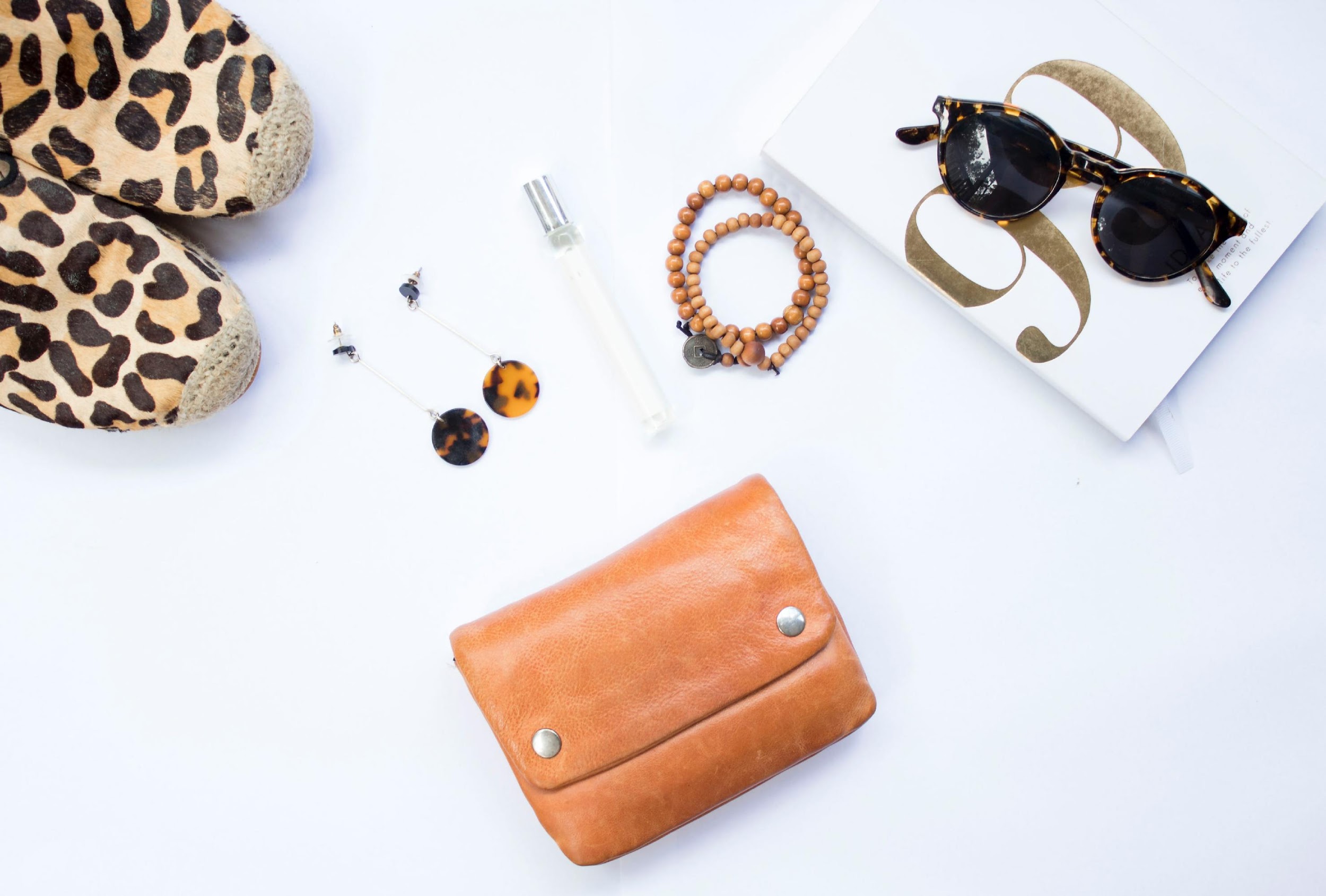 Nome aqui
Lorem ipsum dolor sit amet, consectetuer adipiscing elit, sed diam nonummy
Nome aqui
Lorem ipsum dolor sit amet, consectetuer adipiscing elit, sed diam nonummy
Nome aqui
Lorem ipsum dolor sit amet, consectetuer adipiscing elit, sed diam nonummy
Nome aqui
Lorem ipsum dolor sit amet, consectetuer adipiscing elit, sed diam nonummy
siteaqui.com.br  |    emailaqui@provedor.com.br
NOME DO NEGÓCIO AQUI
Depoimentos/Marcas
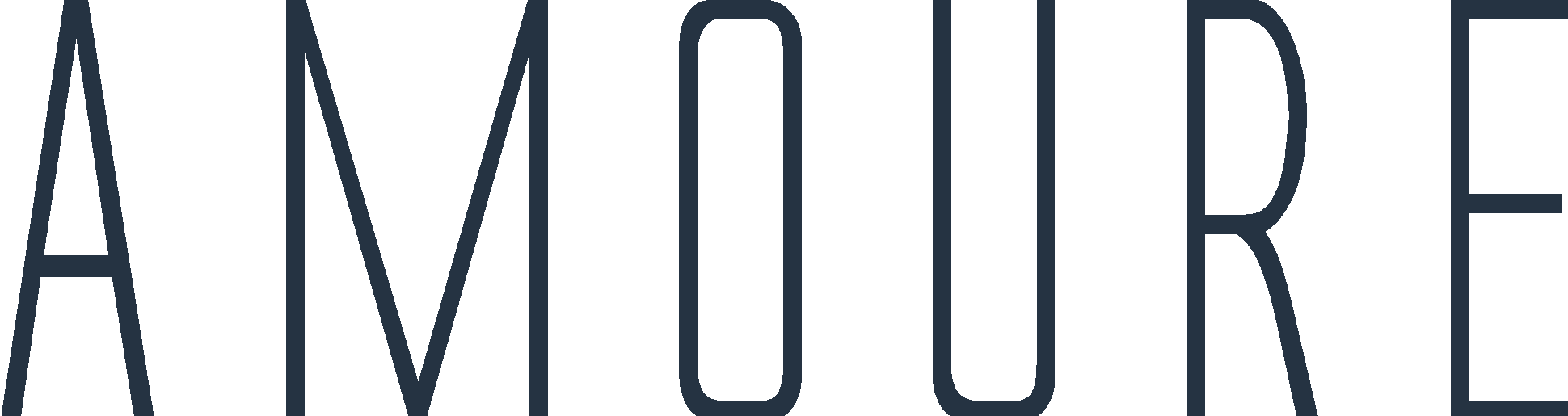 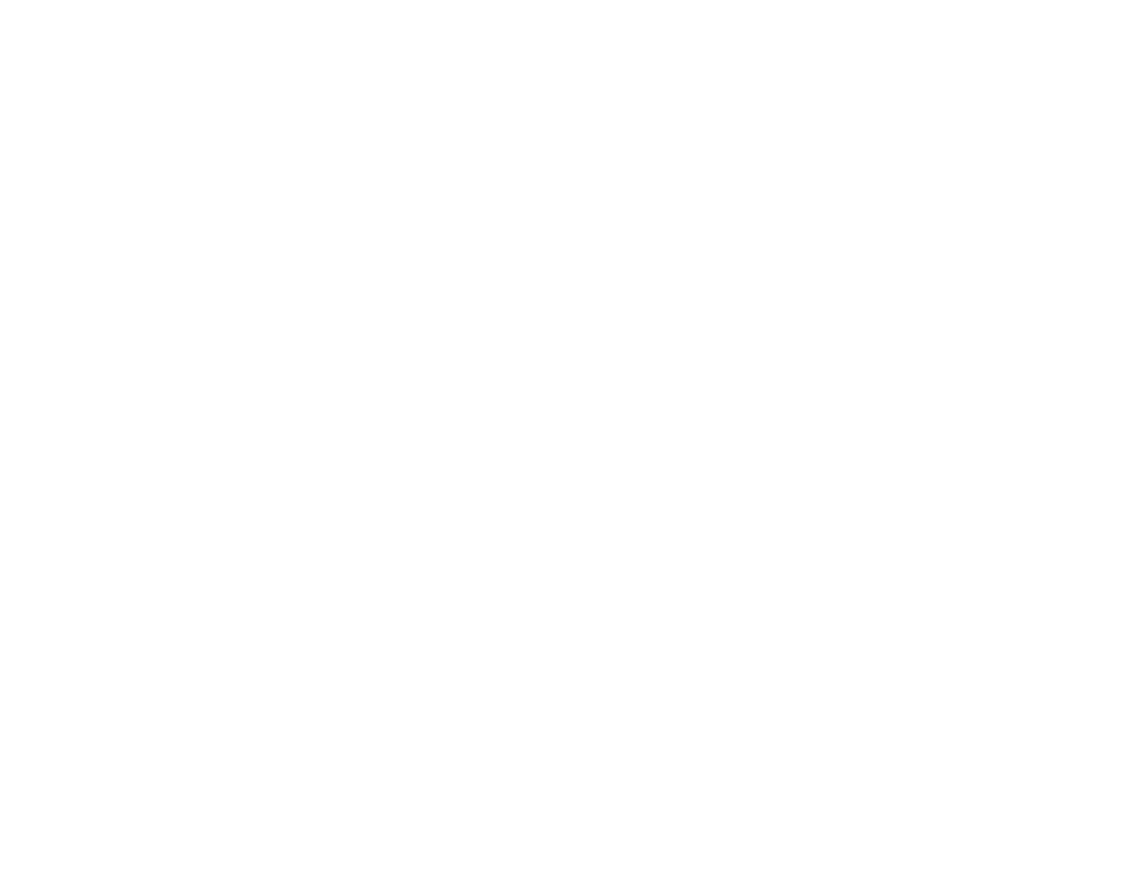 Insira um depoimento aqui. Lorem ipsum dolor sit amet, consectetur adipiscing elit, sed do eiusmod.”
— Carlos Gonçales, CEO da Revista Nova Geração
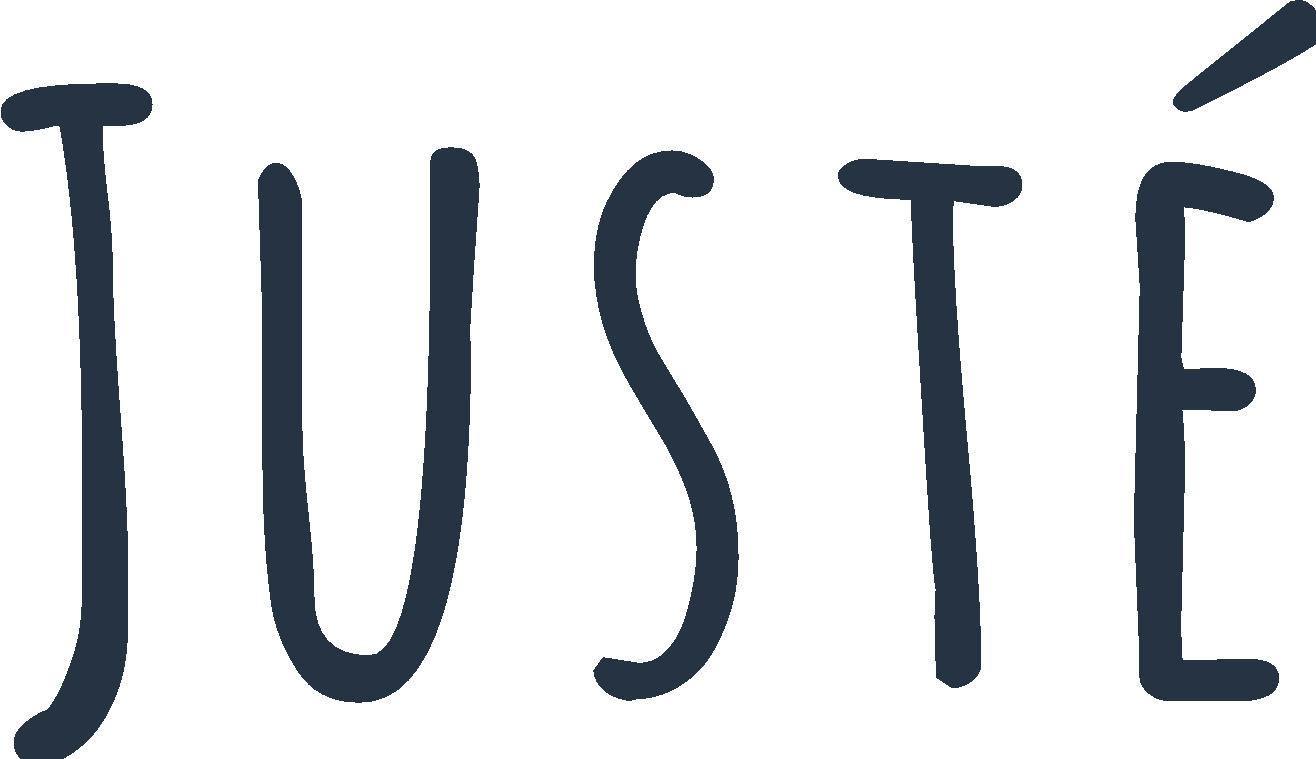 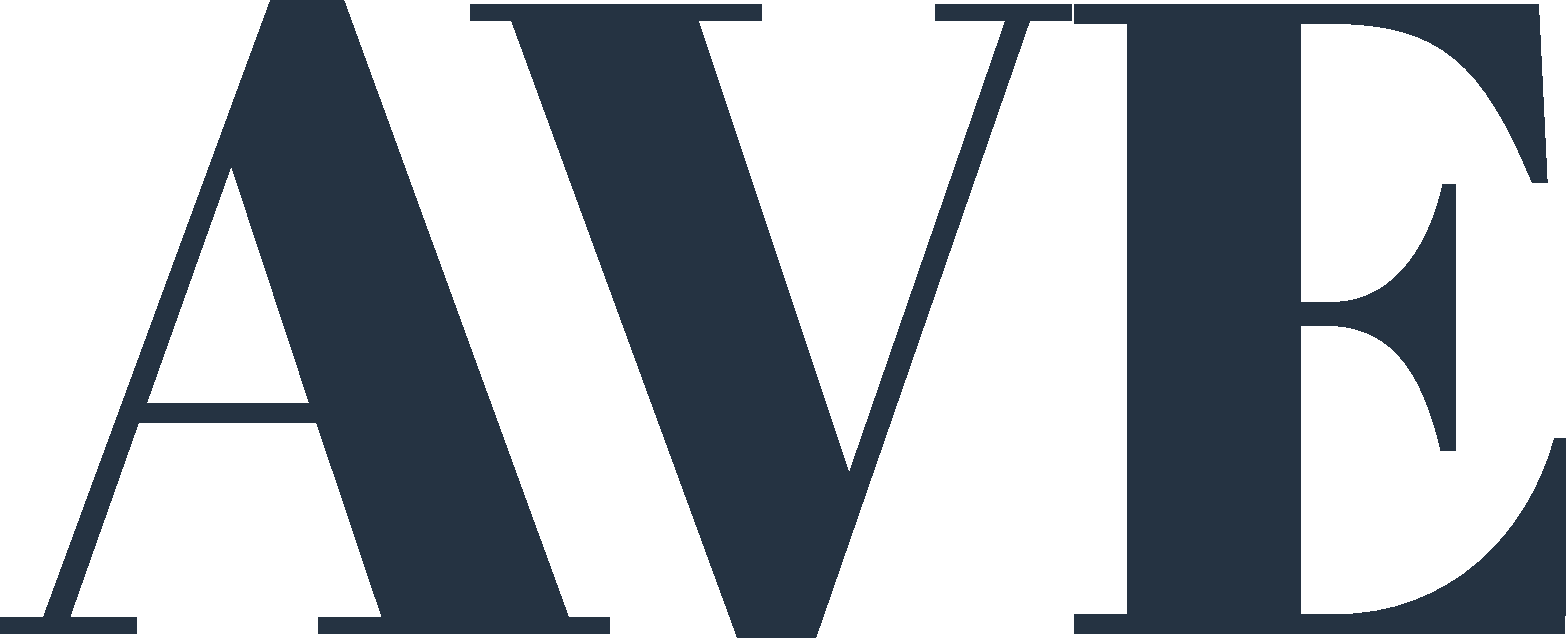 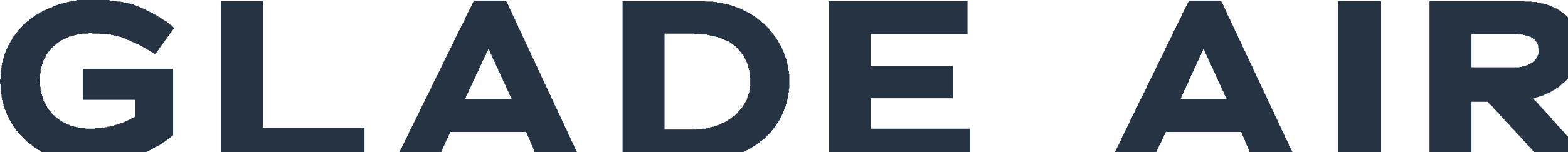 siteaqui.com.br    |    emailaqui@provedor.com.br
NOME DO NEGÓCIO AQUI
Vamos trabalhar juntos?
NOME DO NEGÓCIO AQUI  |  Slogan ou missão do negócio
siteaqui.com.br    |    emailaqui@provedor.com.br
GRATIDÃO!